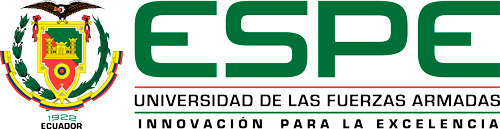 Trabajo de titulación previo a la obtención del título de ingeniero en Sistemas e Informática
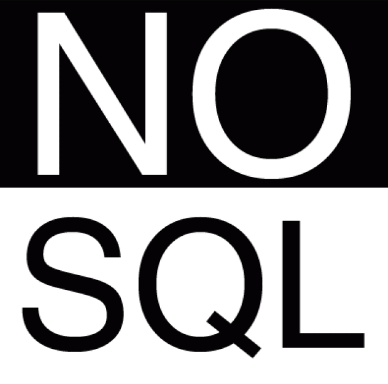 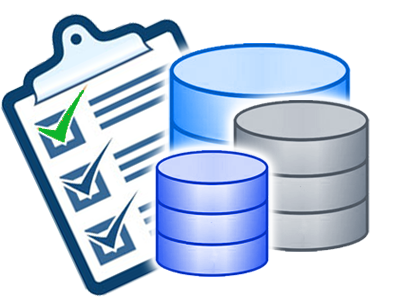 Autores: 
Ñauñay Colcha Jorge Luis
Bravo Maldonado Paulo Dennis
Director: Ing. Almache Mario
Codirector: Ing. Duque Lorena
Sangolquí  -  2018
Tema
DESARROLLO DE UN MODELO PARA EVALUACIÓN DE GESTORES DE BASE DE DATOS NO RELACIONALES
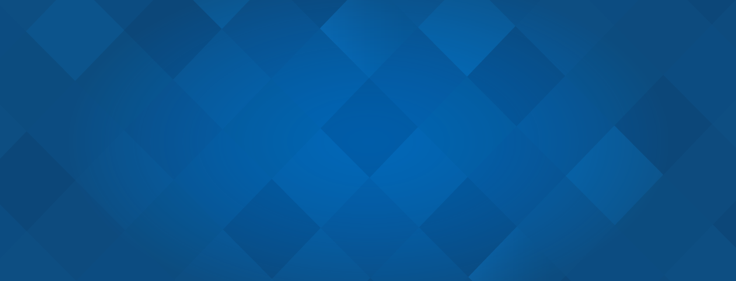 Planteamiento del problema
Aumento
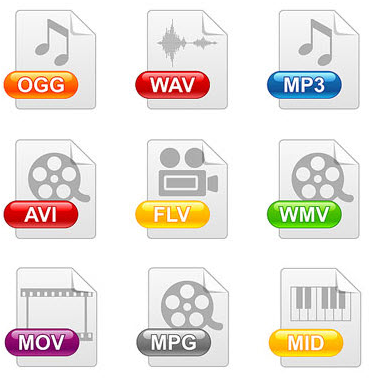 Estructurado
No estructurado
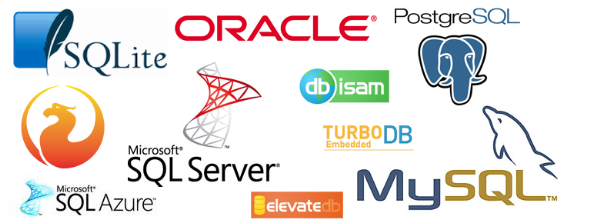 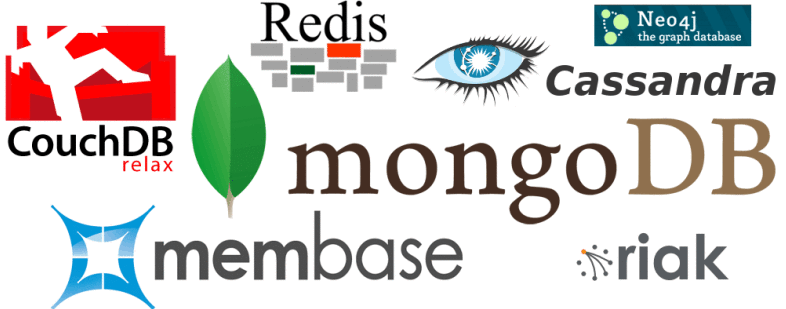 Migración
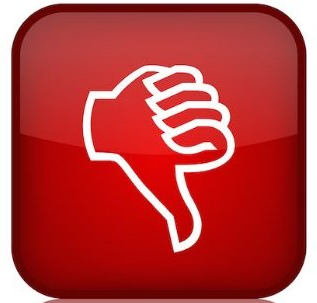 Selección incorrecta de Base de datos
Perdida de datos
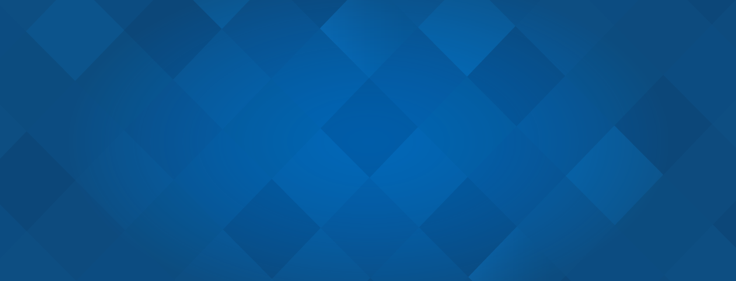 Objetivos (I)
General

Desarrollar un modelo de evaluación para gestores de base de datos no relacionales, basados en el método IQMC, que permita a las personas seleccionar la base de datos apropiada para sus aplicaciones o negocios.
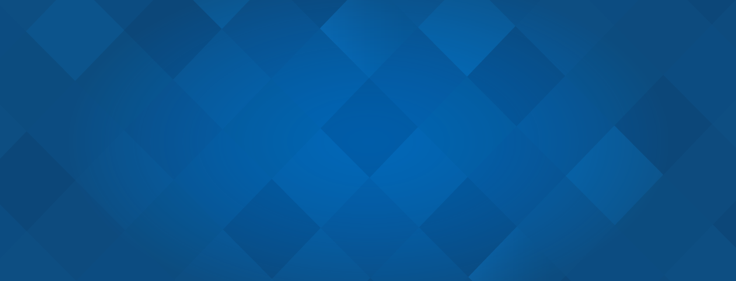 Objetivos (II)
Específicos

Identificar criterios de evaluación de bases de datos NoSQL, en base a la norma ISO 25000.
Desarrollar el modelo de evaluación para bases de datos NoSQL utilizando el método IQMC.
Validar el modelo de evaluación, comparando los resultados conseguidos con otros modelos o estándares aplicados a un caso de estudio.
Marco teórico
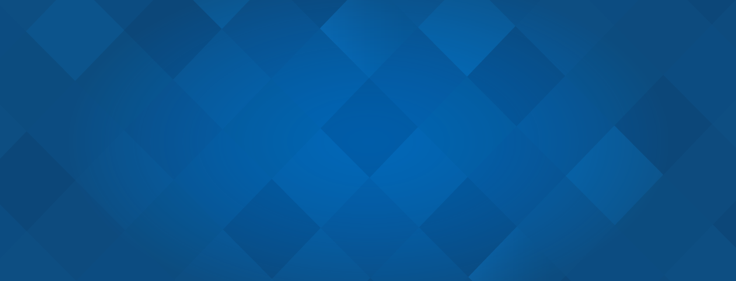 NoSql y los tipos de bases de datos no relacionales
N
O
S
Q
l
Escalabilidad horizontal
Habilidad de distribución
Uso eficiente de recursos
Libertad de esquema
Consultas simples
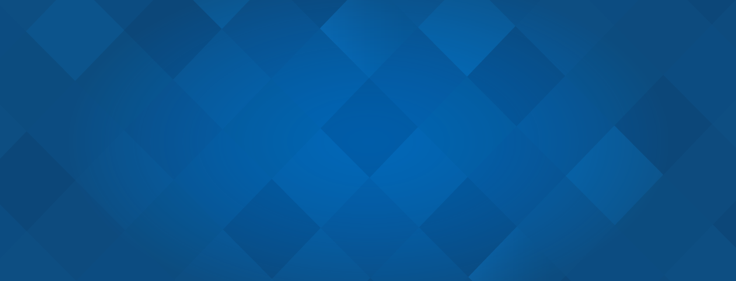 Método IQMC (I)
Construcción de modelos de calidad individual
Desarrollo de modelo de evaluación calidad mixtos
Características gestores de bases de datos NoSQL
ISO 25000
Modelo de evaluación
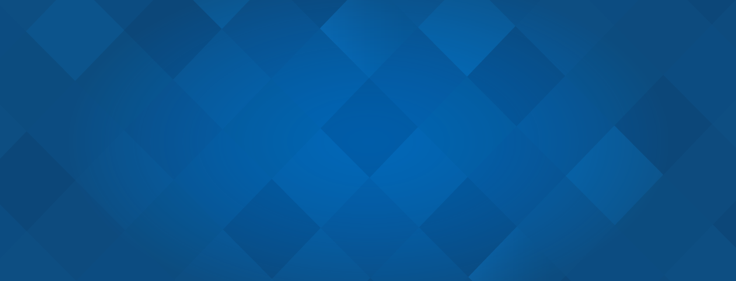 Método IQMC (II)
Proceso
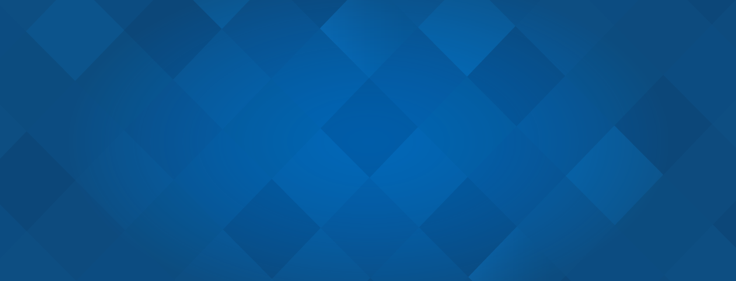 Método IQMC (III)
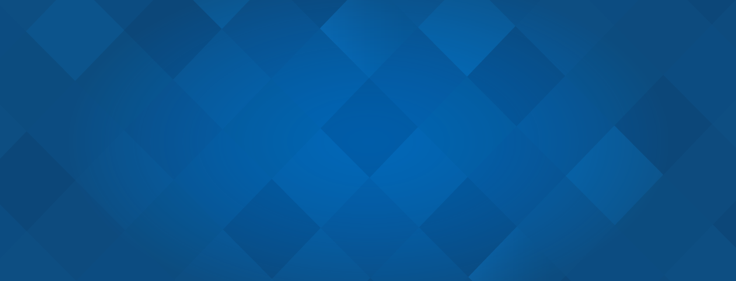 Selección modelo calidad
Familia de estándares
Basadas en la ISO/IEC 9126 y en ISO/IEC 14598 cuyos objetivos principales son:
Guiar el desarrollo de los productos de software mediante la especificación de requisitos y evaluación de características de calidad
ISO/IEC 25000
Crear un cerco de trabajo común para evaluar la calidad del producto software
Proporciona una guía para el uso de la nueva serie de estándares internacionales llamada Requisitos y evaluación de calidad de productos de software
Desarrollo del modelo de evaluación
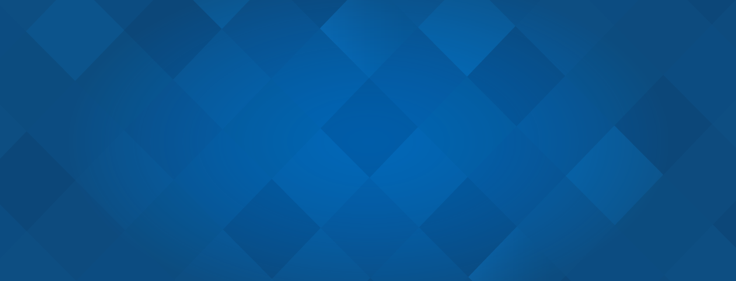 Ámbito de estudio
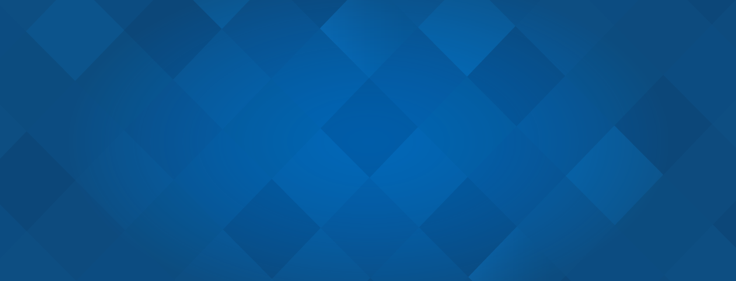 Determinación de características y subcaracterísticas de calidad (I)
Características de los gestores de bases de datos no relacionales
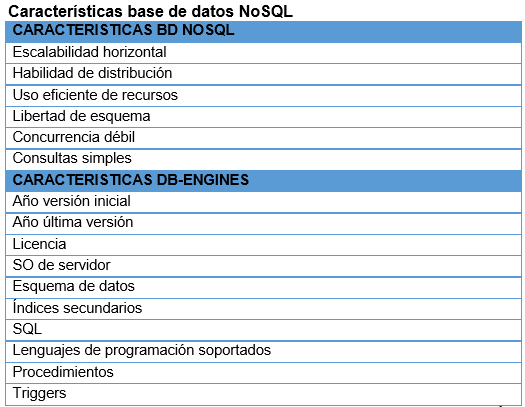 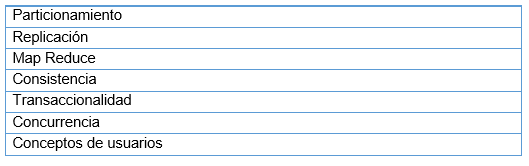 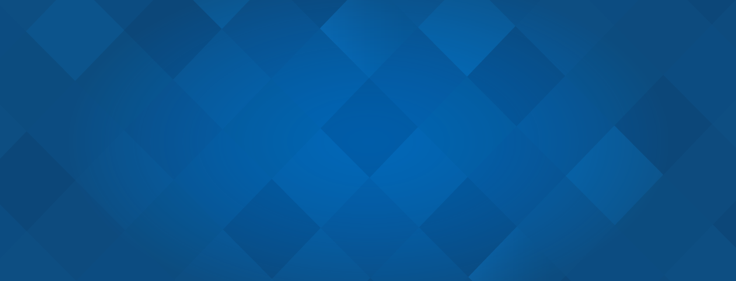 Determinación de características y subcaracterísticas de calidad (II)
Selección características y subcaracterísticas de la ISO 25010
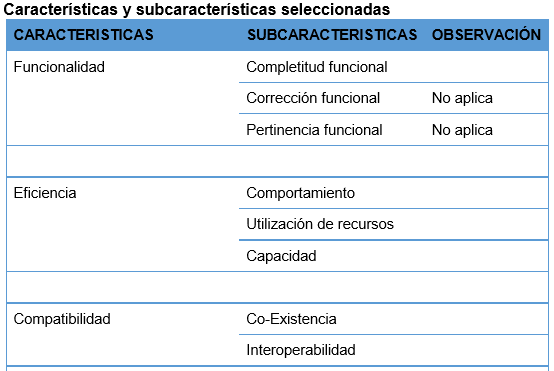 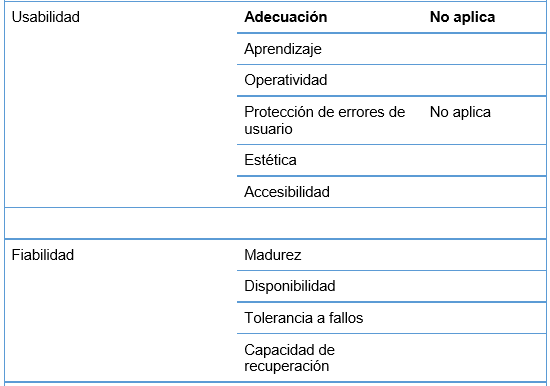 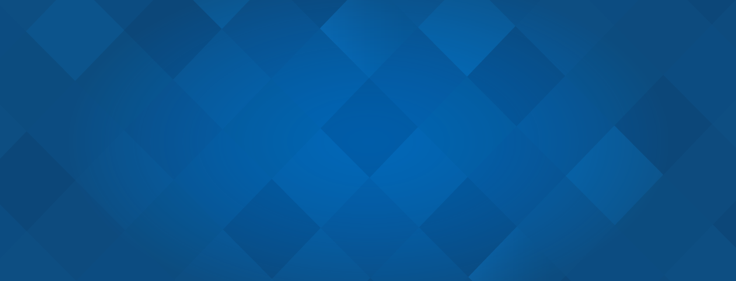 Determinación de características y subcaracterísticas de calidad (III)
Selección características y subcaracterísticas de la ISO 25010
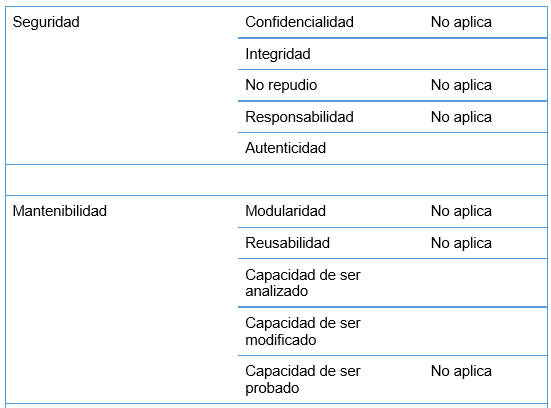 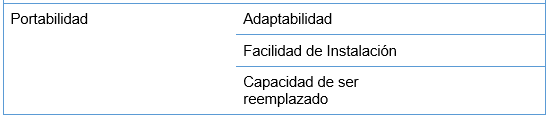 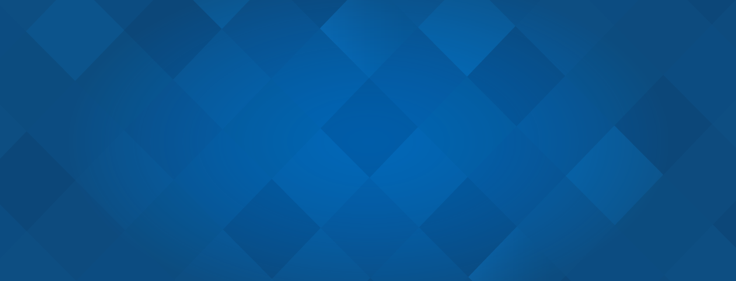 Técnica de triangulación de fuentes (I)
Utilizar tres fuentes cuyos conceptos concuerden
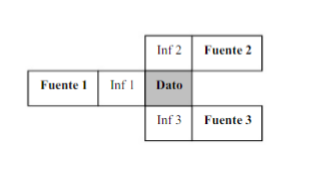 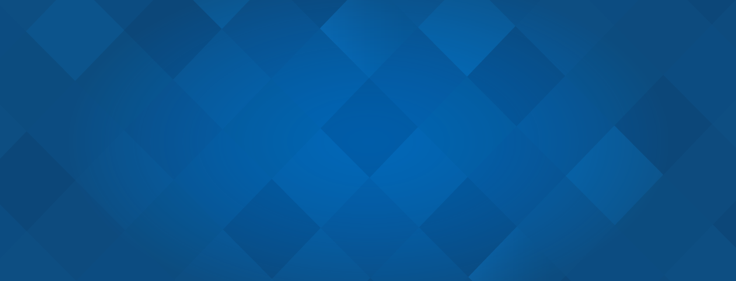 Técnica de triangulación de fuentes (II)
Ejemplo
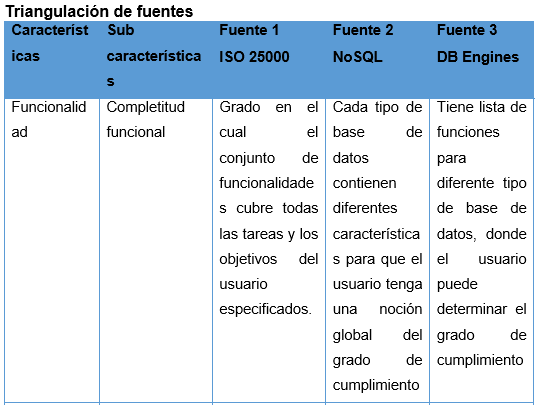 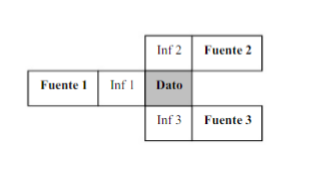 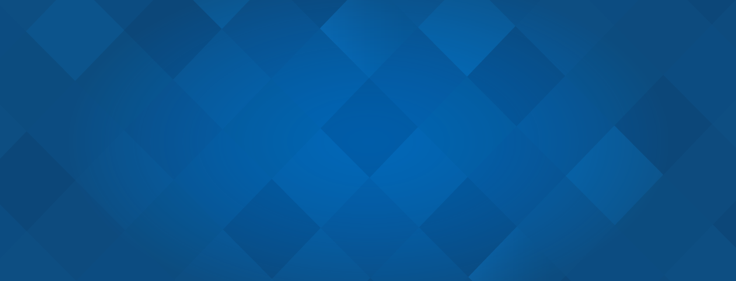 Determinación de atributos derivados y básicos (I)
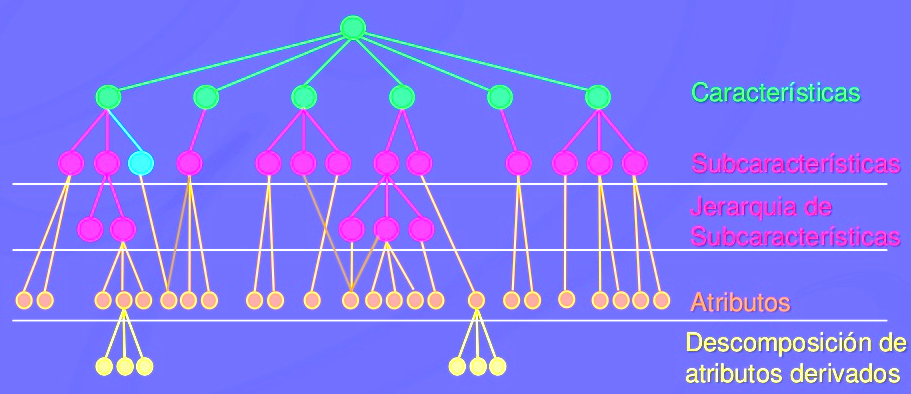 Atributos básicos: Directa y objetivamente medibles.
Atributos derivados: Requieren descomposición hasta ser expresados en términos de atributos básicos.
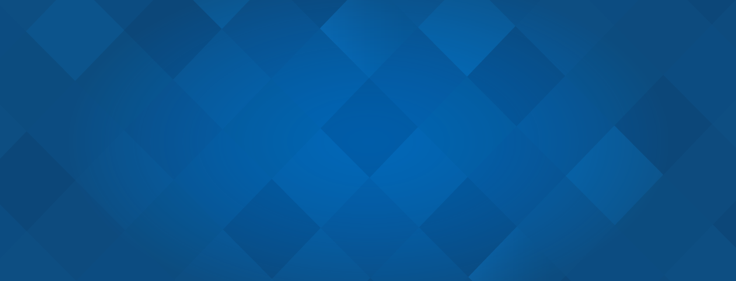 Determinación de atributos derivados y básicos (II)
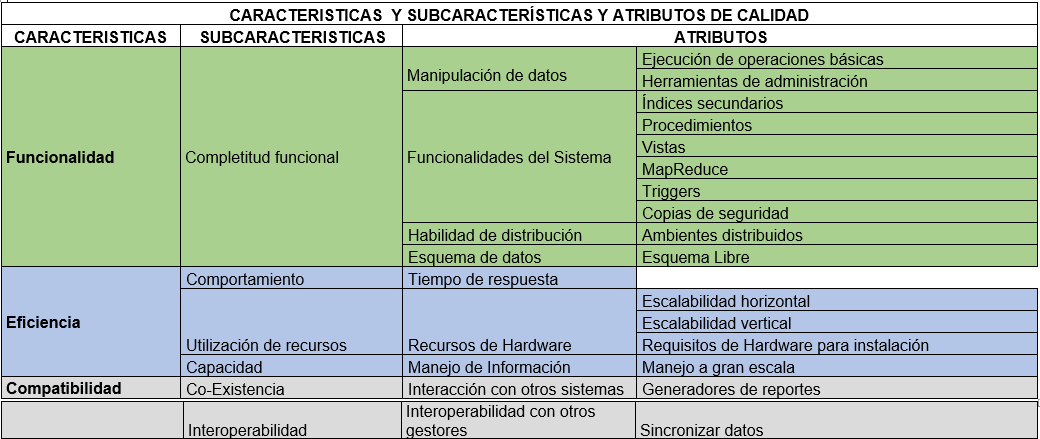 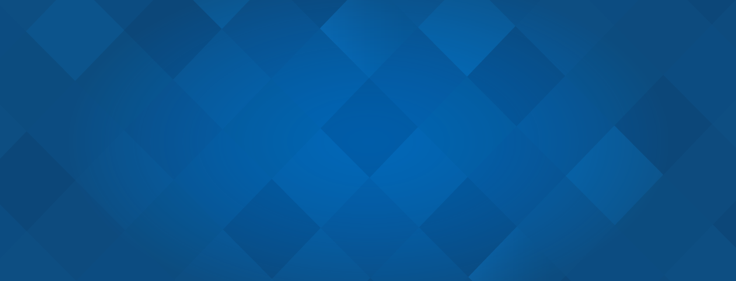 Determinación de atributos derivados y básicos (III)
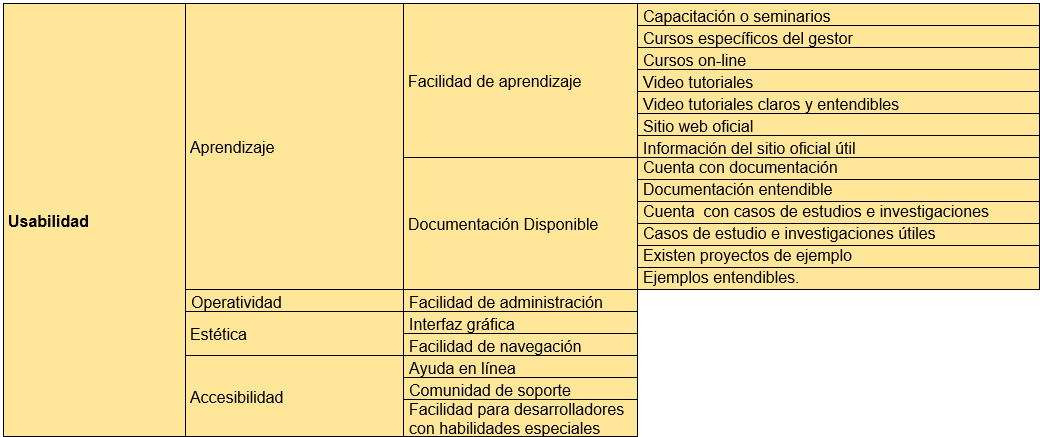 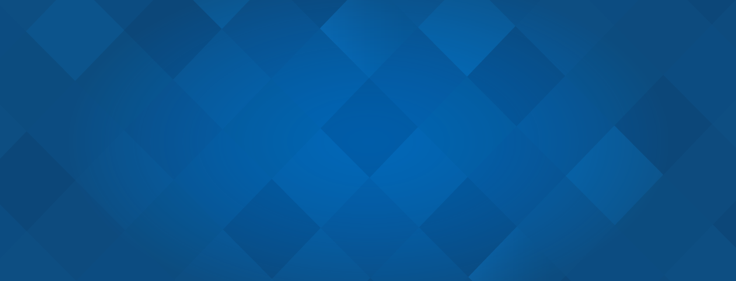 Determinación de atributos derivados y básicos (IV)
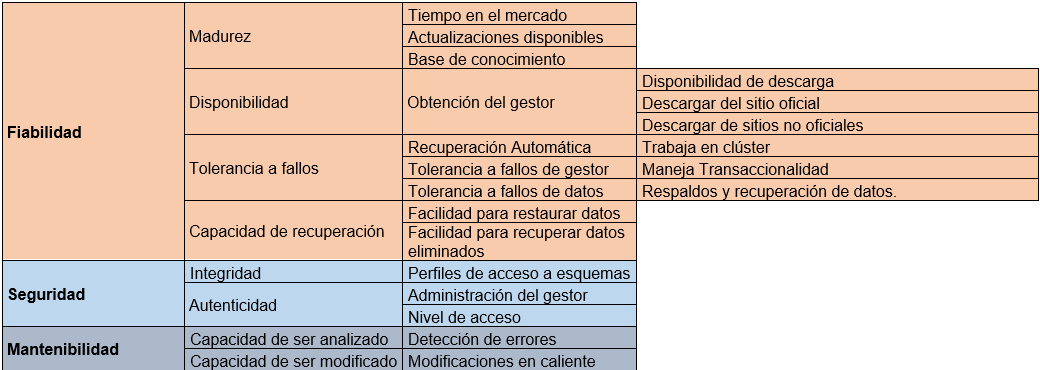 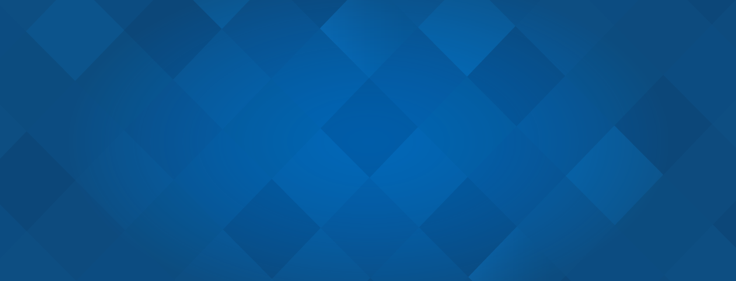 Determinación de atributos derivados y básicos (V)
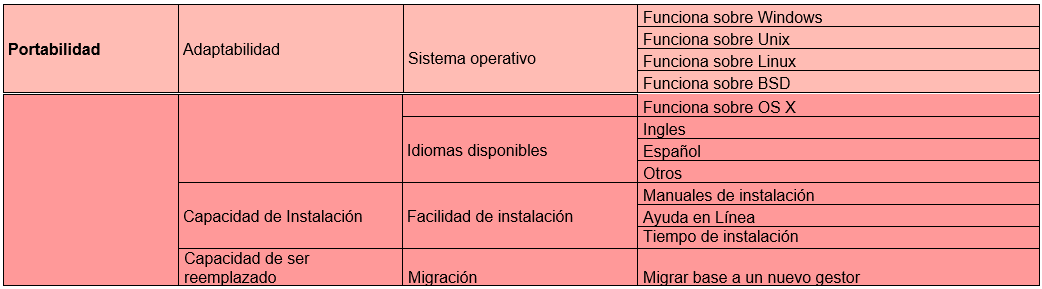 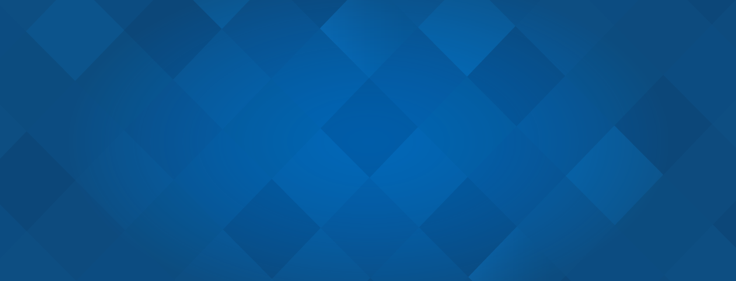 Determinación de métricas para los atributos (I)
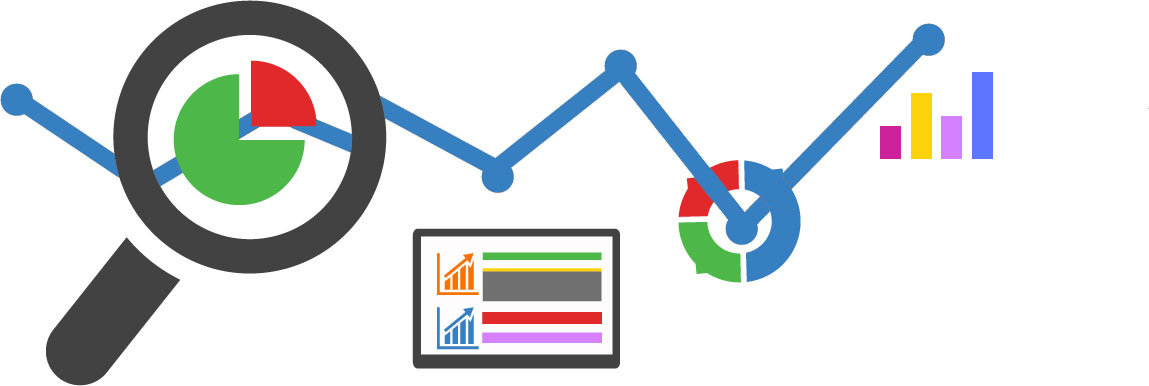 Para medir los atributos se va usar métricas objetivas también conocidas como medidas directas, estas permitirán determinar el nivel de cumplimiento de cada gestor
Métrica de cumplimiento
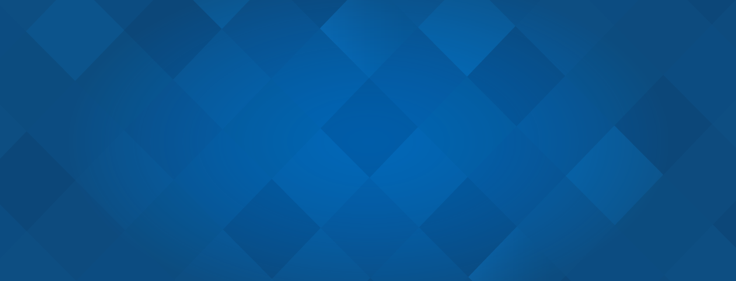 Determinación de métricas para los atributos (II)
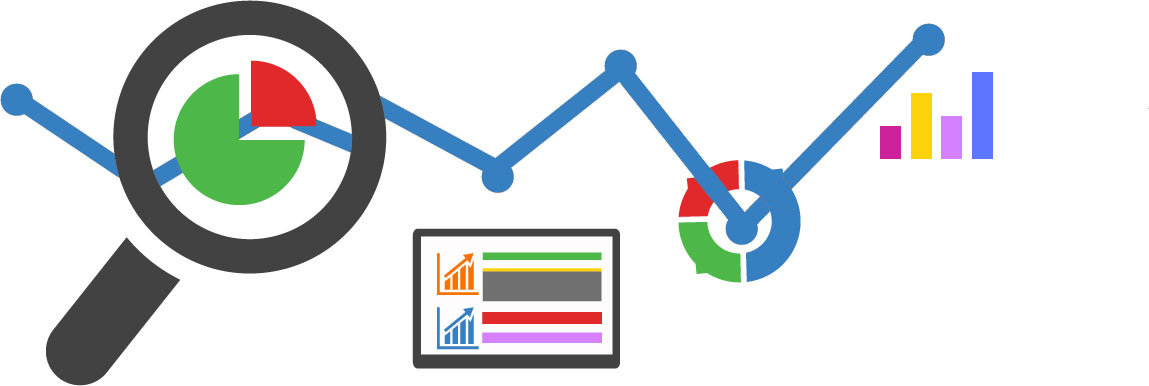 Métrica de cumplimiento de utilidad
Métrica de cumplimiento por rangos
Métrica de cumplimiento
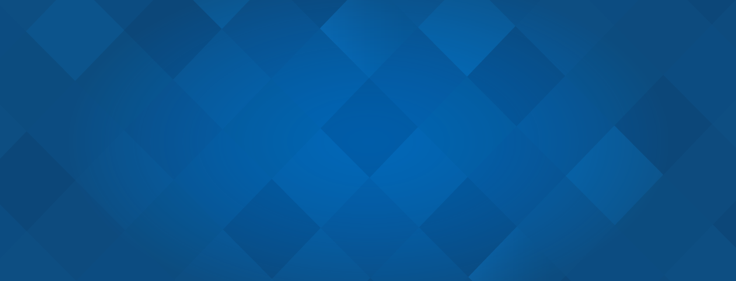 Nivel de importancia de las características
La norma ISO/IEC 25010 determina que es importante establecer niveles de importancia a las características, para la evaluación del modelo el nivel de importancia se colocara en dependencia de las necesidades de un negocio particular
Niveles de importancia por características
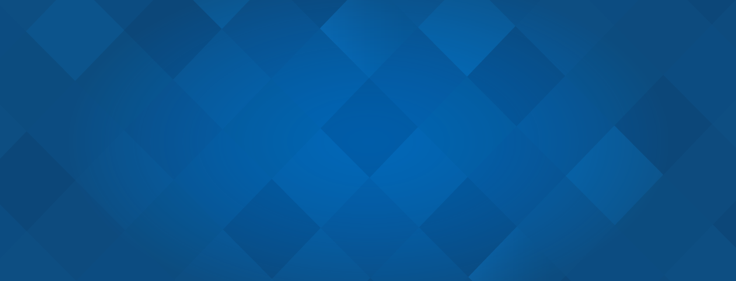 Modelo evaluador
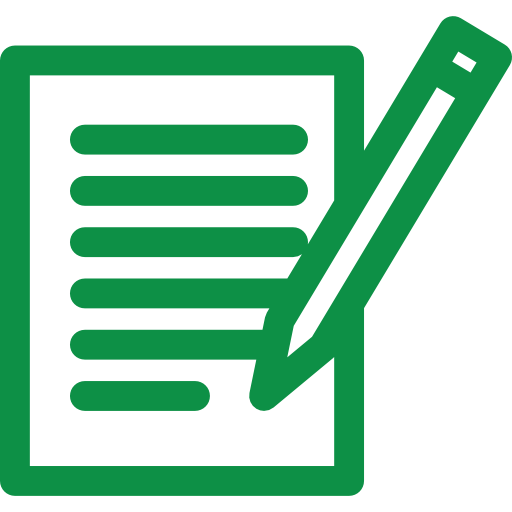 Modelo evaluador de gestores de base de datos no SQL
Resultados de la aplicación del modelo de evaluación
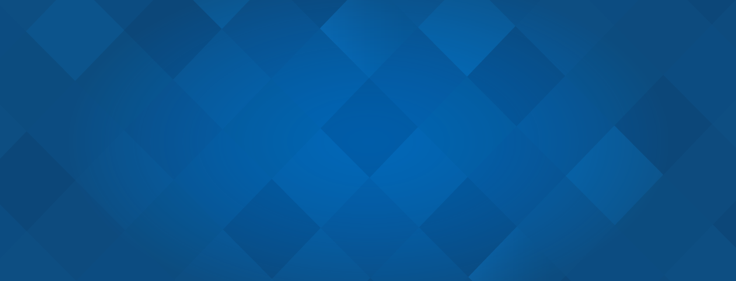 Resultados obtenidos en el caso de estudio original
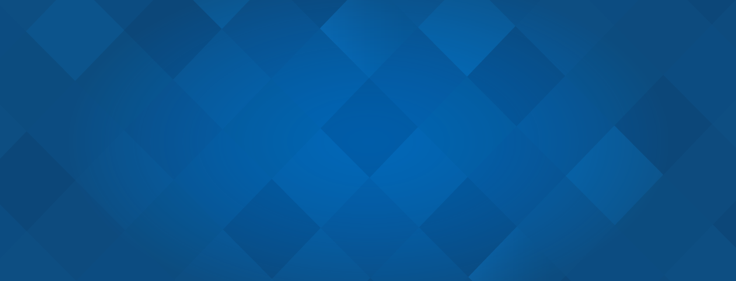 Resultados obtenidos aplicando el modelo propuesto
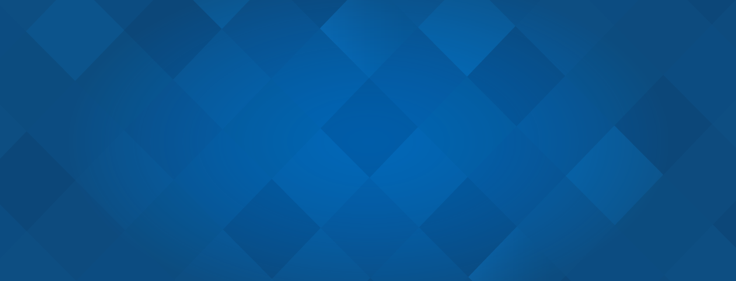 Gráfico comparativo
Conclusiones y recomendaciones
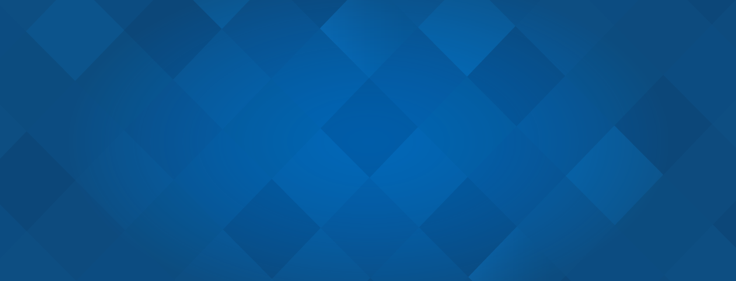 Conclusiones (I)
Para desarrollar el modelo de evaluación se realizó un estudio de los modelos de calidad, y comparación de sus características seleccionando como base la norma ISO 25000. 
 
 En la investigación se evidencia como el modelo de calidad ISO 25000 se adecuó de forma correcta en la elaboración del modelo de evaluación, como medio importante para determinar las características, subcaracterísticas y atributos de calidad.
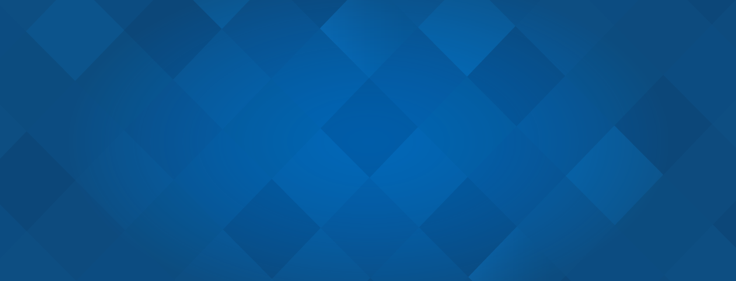 Conclusiones (II)
Para obtener mejores resultados en la elaboración del modelo de evaluación se empleó un enfoque mixto empleando la norma ISO/IEC 25000 y el método IQMC, arrojando resultados satisfactorios. 

La realización de un modelo de evaluación es una guía para determinar el gestor de base de datos no relacional adecuado a las necesidades de los desarrolladores y empresas  

El modelo de evaluación planteado se puede utilizar como base para aumentar su alcance con características de bases de datos relacionales.
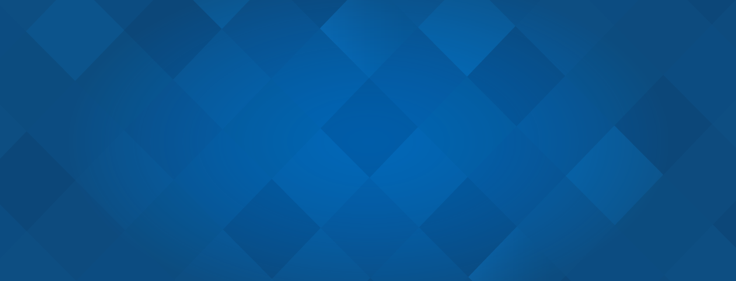 Recomendaciones (I)
Se recomienda tener un conocimiento previo sobre características de gestores de base de datos no relacionales, con el fin obtener mayores resultados al momento de aplicar el modelo planteado. 

Experimentar el mismo proceso de desarrollo de modelo de evaluación, pero utilizando nuevos estándares, o combinando estándares de calidad con el propósito de mejorar la propuesta planteada. 

Identificar y mejorar las métricas para los atributos inmersos en el modelo de evaluación.
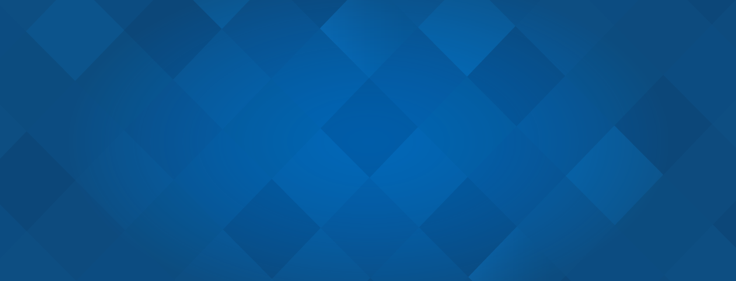 Recomendaciones (II)
Someter el modelo de evaluación propuesto a más casos de estudio con el fin de detectar y corregir falencias. 
 
Someter el modelo de evaluación propuesto a nuevas iteraciones del método IQMC para obtener nuevas versiones del modelo. 

Plantear nuevos atributos con la información de nuevos tipos de bases de datos no relacionales.